Acids and BasesFunctional Groups
Polarity
Intermolecular Forces
Acids and Bases
Functional Groups
Electronegativity Trends Ability to Attract the Electrons in a Covalent Bond
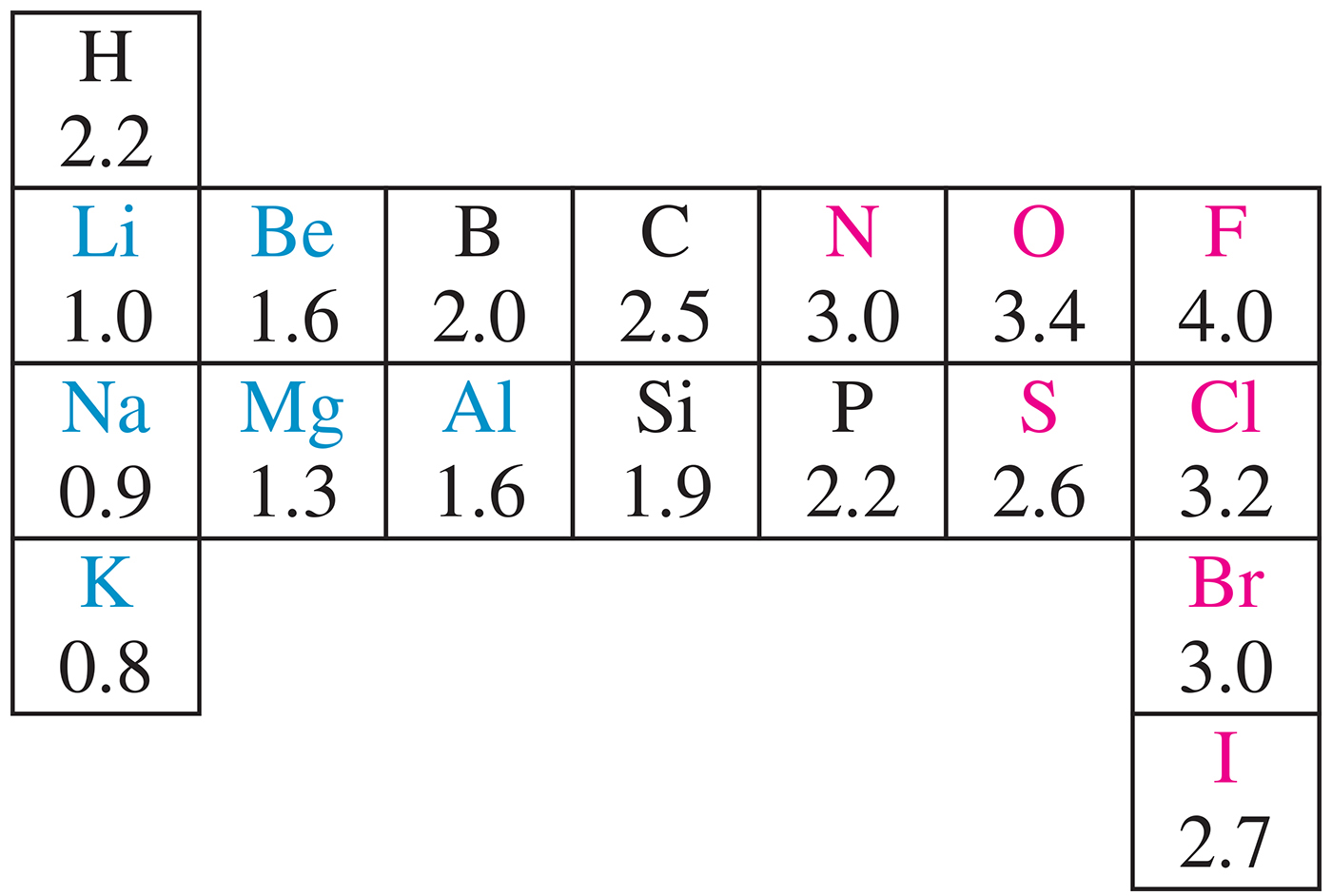 [Speaker Notes: Chapter 1, Figure 1.8]
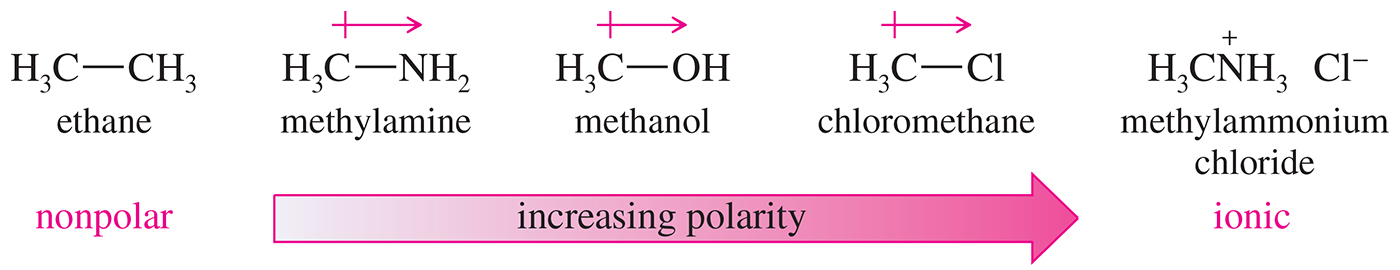 [Speaker Notes: Chapter 2, Unnumbered Figure, Page 56]
Dipole Moment
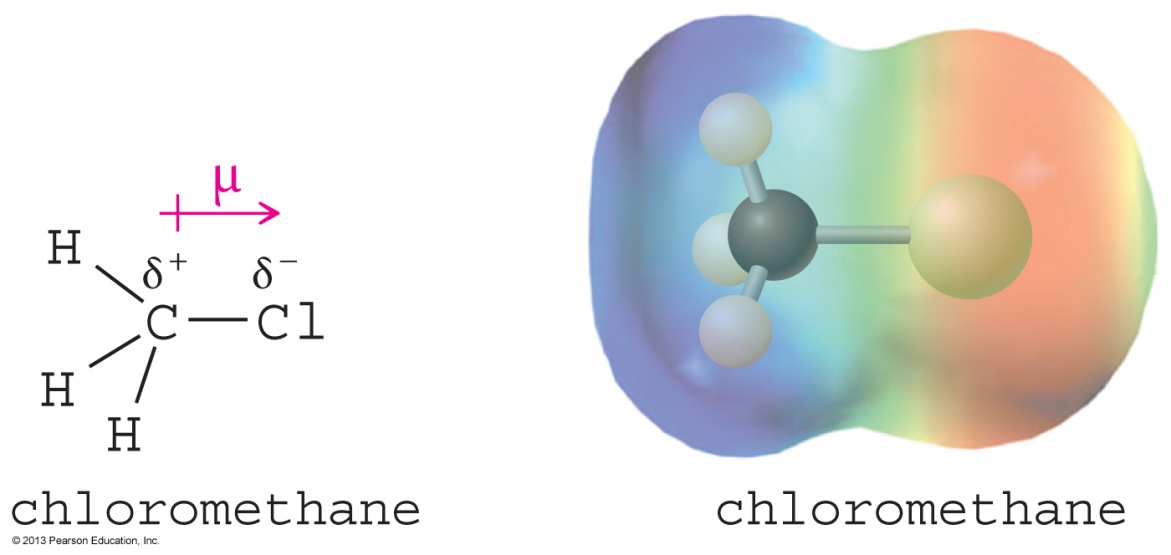 Dipole moment is defined to be the amount of charge separation (d) multiplied by the bond length (m).
Charge separation is shown by an electrostatic potential map (EPM), where red indicates a partially negative region and blue indicates a partially positive region.
Chapter 1
6
[Speaker Notes: Figure: 01-06.jpg
File Name: AACXSBT0]
Methanol
Dipole Moment (m) is sum of the Bond Moments
Molecular Dipole Moment
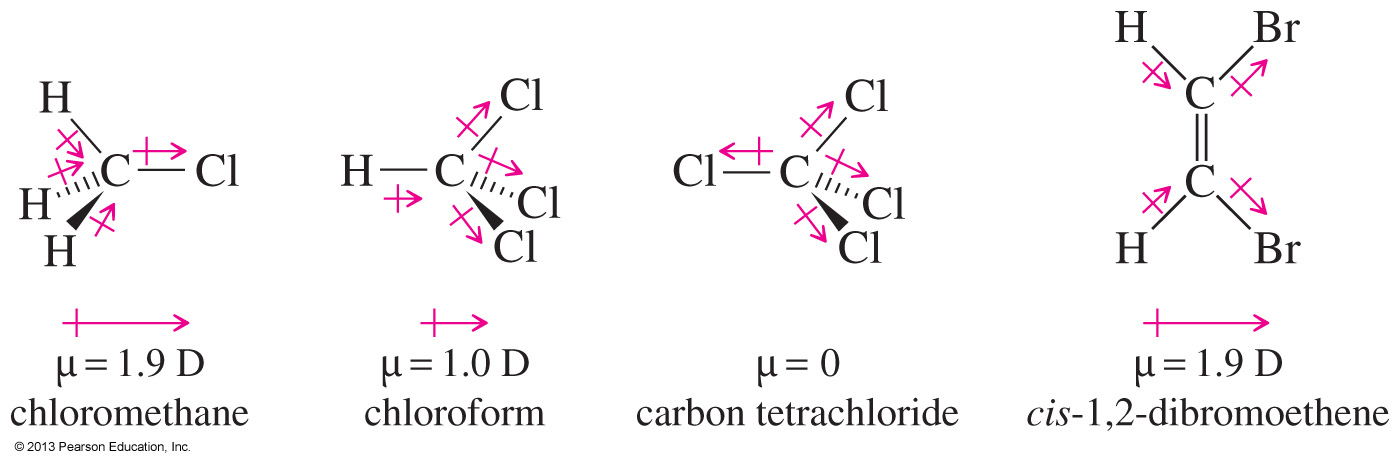 The molecular dipole moment is the vector sum of the bond dipole moments.
Depends on bond polarity and bond angles. 
Lone pairs of electrons contribute significantly to the dipole moment.
Chapter 2
9
[Speaker Notes: File Name: AAAKPGH0
Figure: 02-21.jpg]
Nonpolar CompoundsBond Moments Cancel Out
A Model of a Saturated Hydrocarbon
Lone Pairs and Dipole Moments
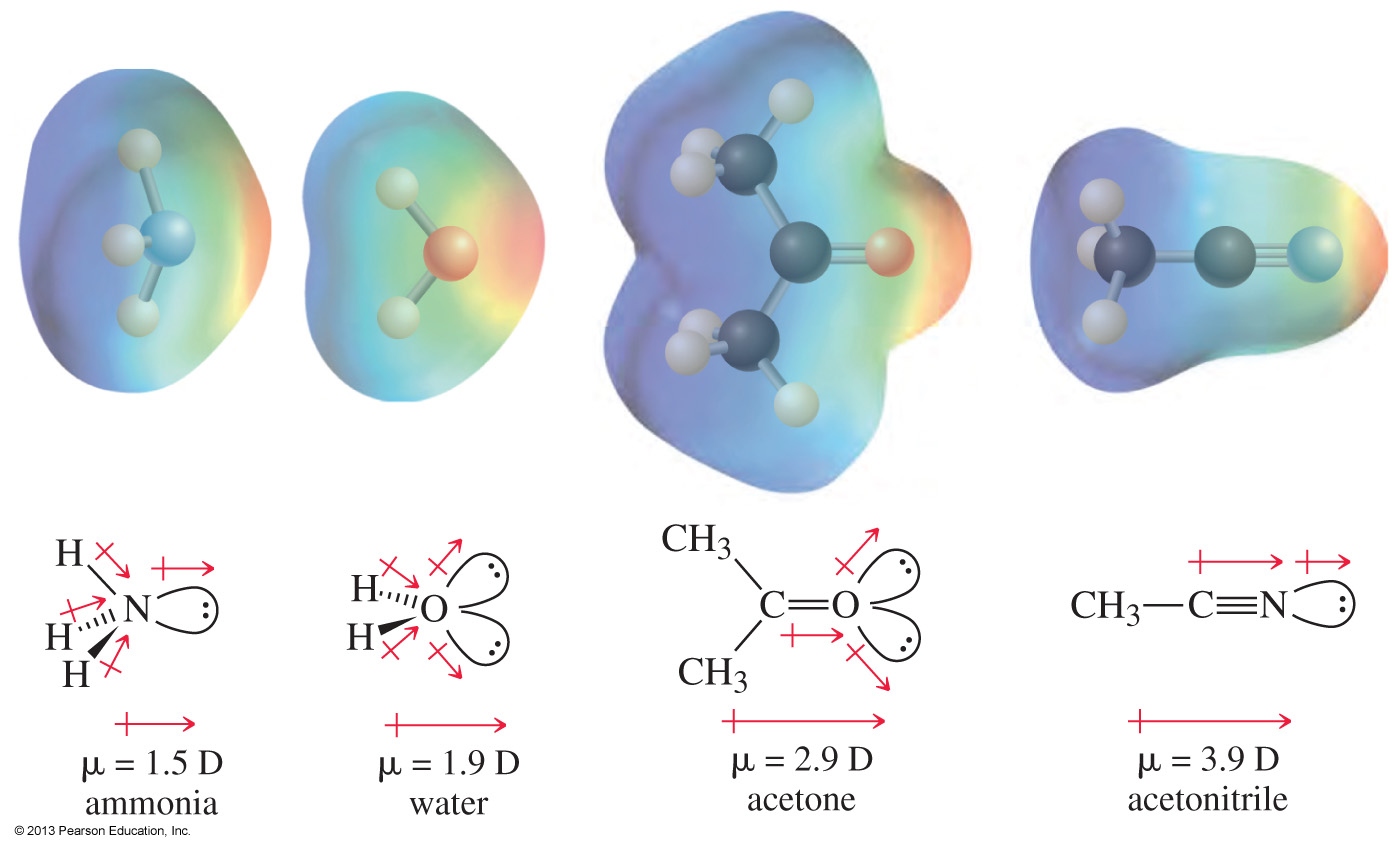 Chapter 2
12
[Speaker Notes: File Name: AACXSEK0
Figure: 02_22.jpg]
Nitromethane
Dipole Moment reflects Both Resonance Structures
Intermolecular Forces
Strength of attractions between molecules influences the melting point (m. p.), boiling point (b. p.), and solubility of compounds.
Classification of attractive forces:
Dipole–dipole forces
London dispersions forces
Hydrogen bonding in molecules with —OH or —NH groups
Chapter 2
15
Dipole–Dipole Interaction
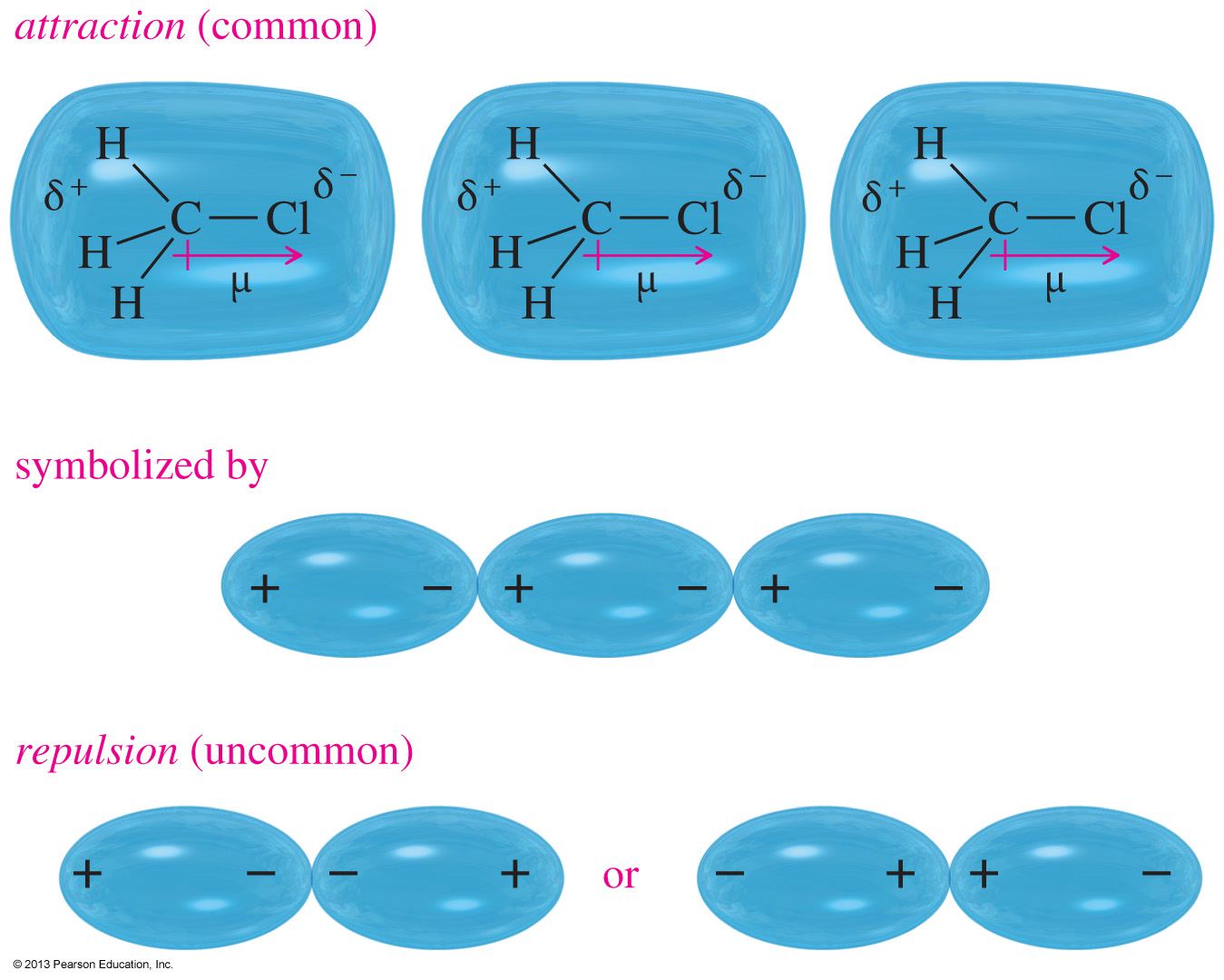 Chapter 2
16
[Speaker Notes: File Name: AAAKPGJ0
Figure: 02-23.jpg]
London Dispersions
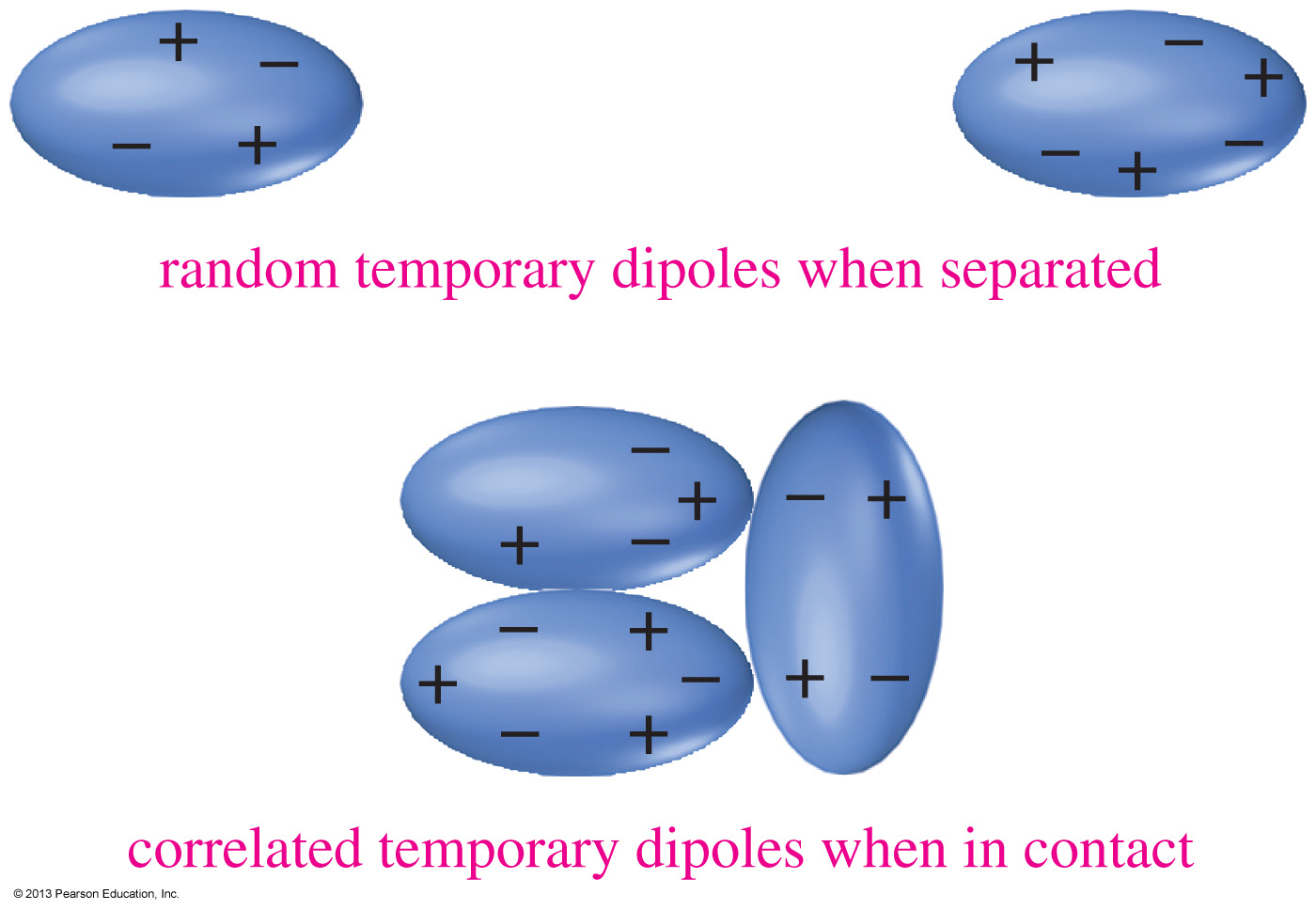 Chapter 2
17
[Speaker Notes: File Name: AAAKPGM0
Figure: 02-24.jpg]
Effect of Branching on Boiling Point
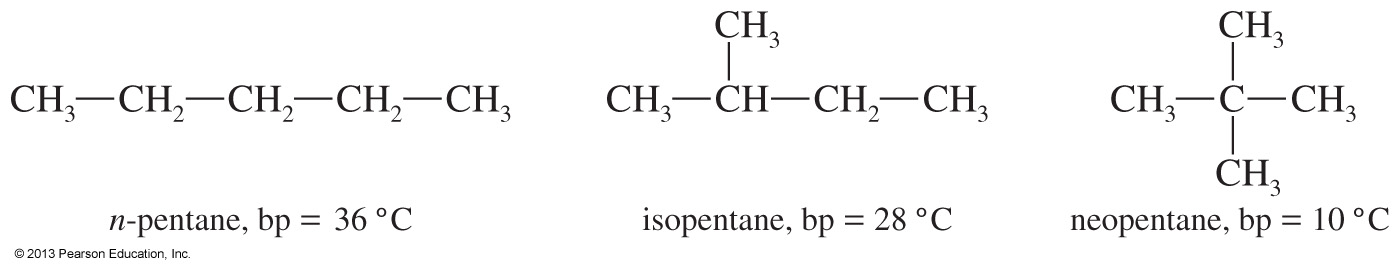 The long-chain isomer (n-pentane) has the greatest surface area and therefore the highest boiling point. 
As the amount of chain branching increases, the molecule becomes more spherical and its surface area decreases. 
The most highly branched isomer (neopentane) has the smallest surface area and the lowest boiling point.
Chapter 2
18
[Speaker Notes: File Name: AAAKPGL0
Figure: 02-24-01un.jpg]
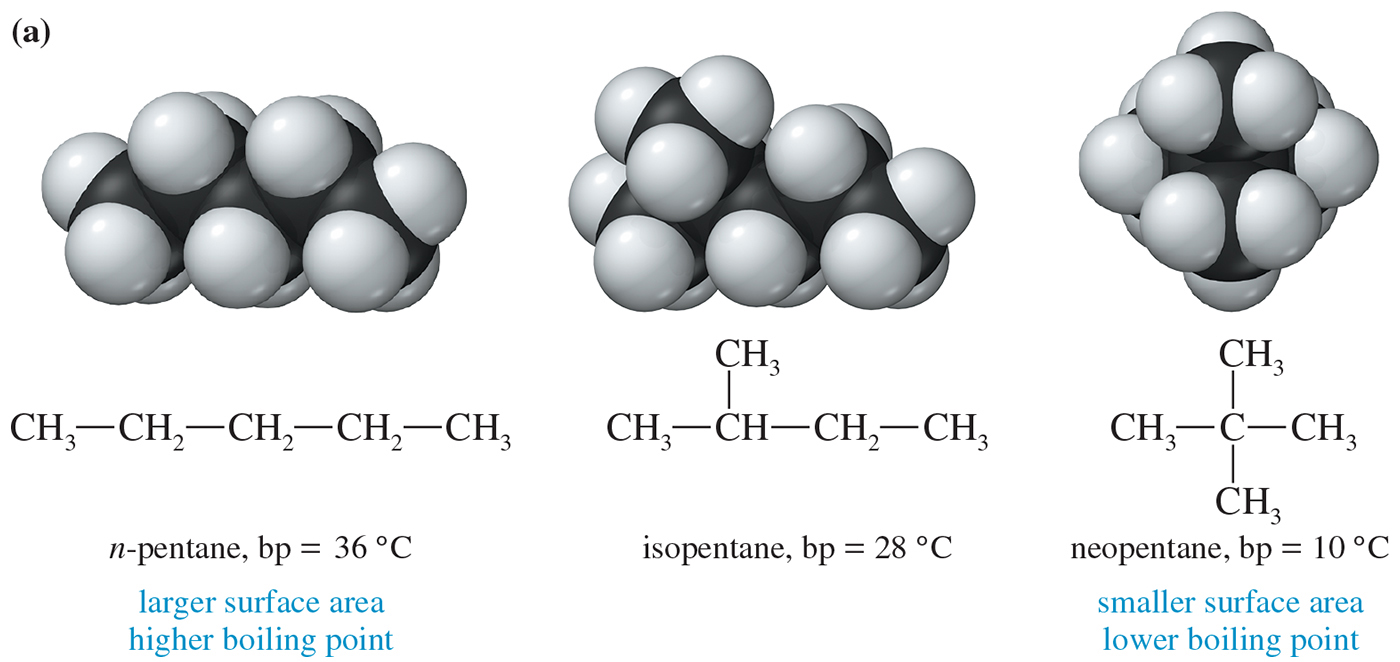 [Speaker Notes: Chapter 2, Figure 2.4A]
Hydrogen Bonds
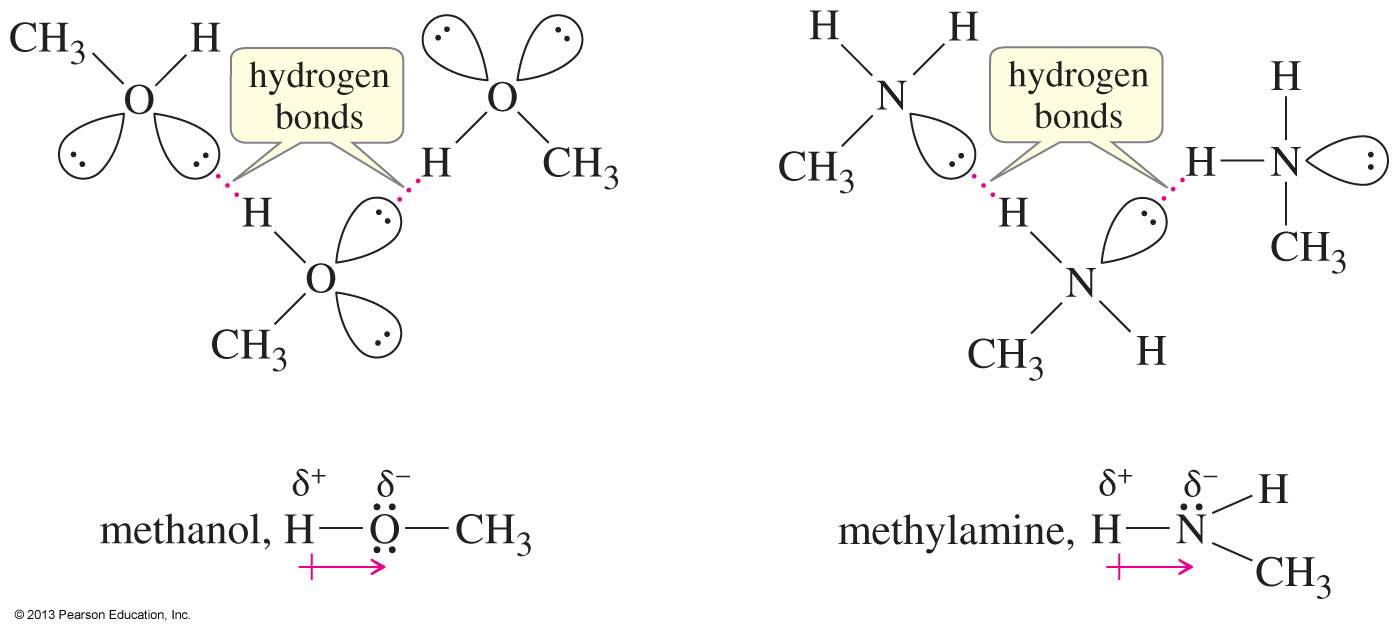 Chapter 2
20
[Speaker Notes: File Name: AAAKPGO0
Figure: 02-25.jpg]
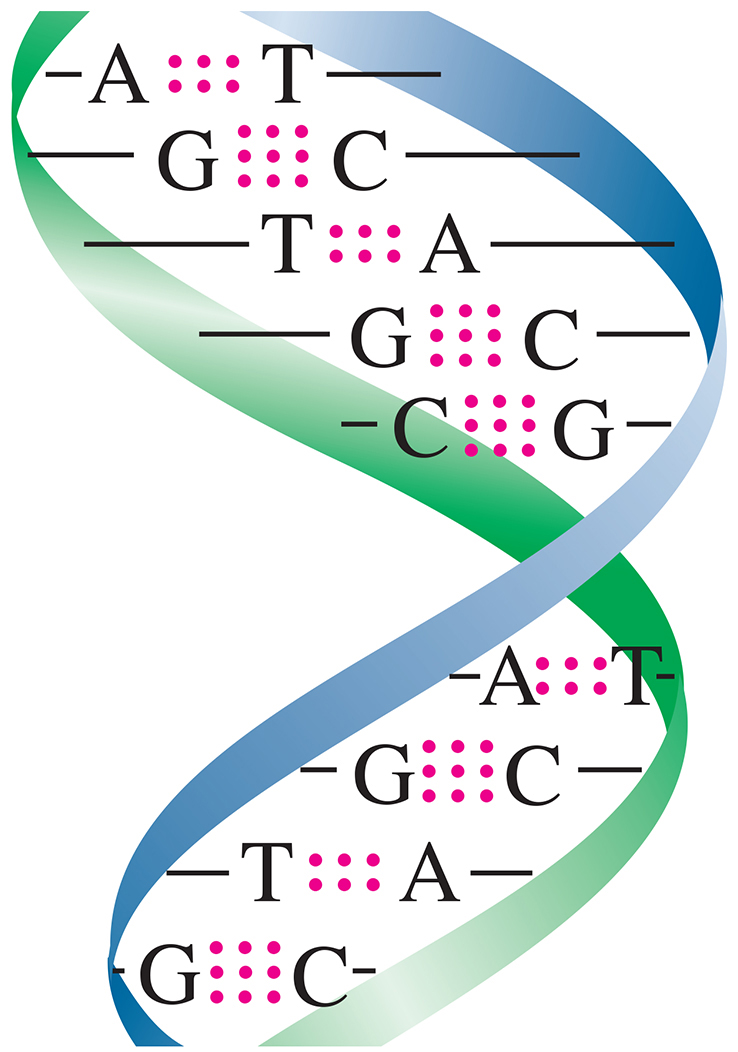 [Speaker Notes: Chapter 2, Unnumbered Figure 1, Page 65]
Solved Problem 4
Rank the following compounds in order of increasing boiling points. Explain the reasons for your chosen order.
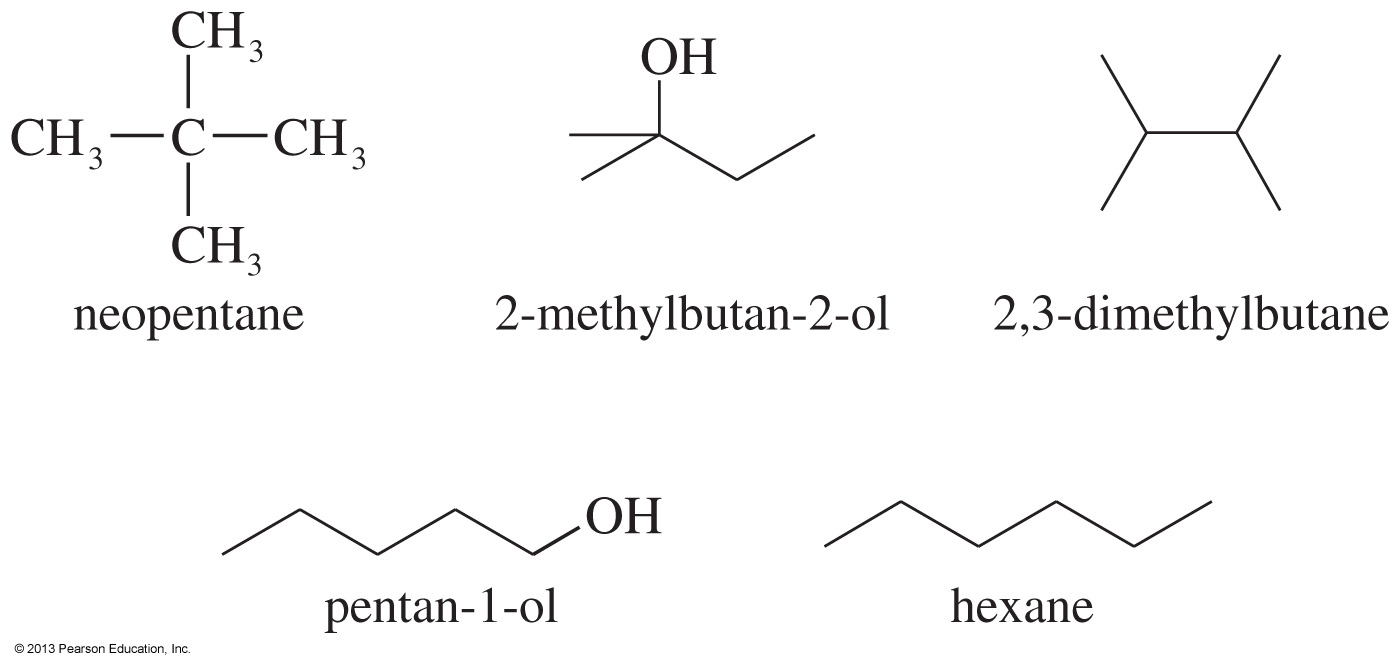 Chapter 2
22
[Speaker Notes: File Name: AAAKPGP0
Figure taken from “Worked Examples” in the IRC
This is Solved problem 2-10, page 65, 8th edition]
Solution
To predict relative boiling points, we should look for differences in (1) hydrogen bonding, (2) molecular weight and surface area, and (3) dipole moments. Except for neopentane, these compounds have similar molecular weights. Neopentane is the lightest, and it is a compact spherical structure that minimizes van der Waals attractions. Neopentane is the lowest-boiling compound.
	Neither n-hexane nor 2,3-dimethylbutane is hydrogen bonded, so they will be next higher in boiling points. Because 2,3-dimethylbutane is more highly branched (and has a smaller surface area) than n-hexane, 2,3-dimethylbutane will have a lower boiling point than n-hexane.
The two remaining compounds are both hydrogen bonded, and pentan-1-ol has more area for van der Waals forces. Therefore, pentan-1-ol should be the highest-boiling compound. We predict the following order:

	neopentane < 2,3-dimethylbutane < n-hexane < 2-methylbutan-2-ol < pentan-1-ol


The actual boiling points are given here to show that our prediction is correct.
10 °C
58 °C
69 °C
102 °C
138 °C
Chapter 2
23
[Speaker Notes: Copyright © 2006 Pearson Prentice Hall, Inc.]
Polarity Effects on Solubility
Like dissolves like.
Polar solutes dissolve in polar solvents.
Nonpolar solutes dissolve in nonpolar solvents.
Molecules with similar intermolecular forces will mix freely.
Chapter 2
24
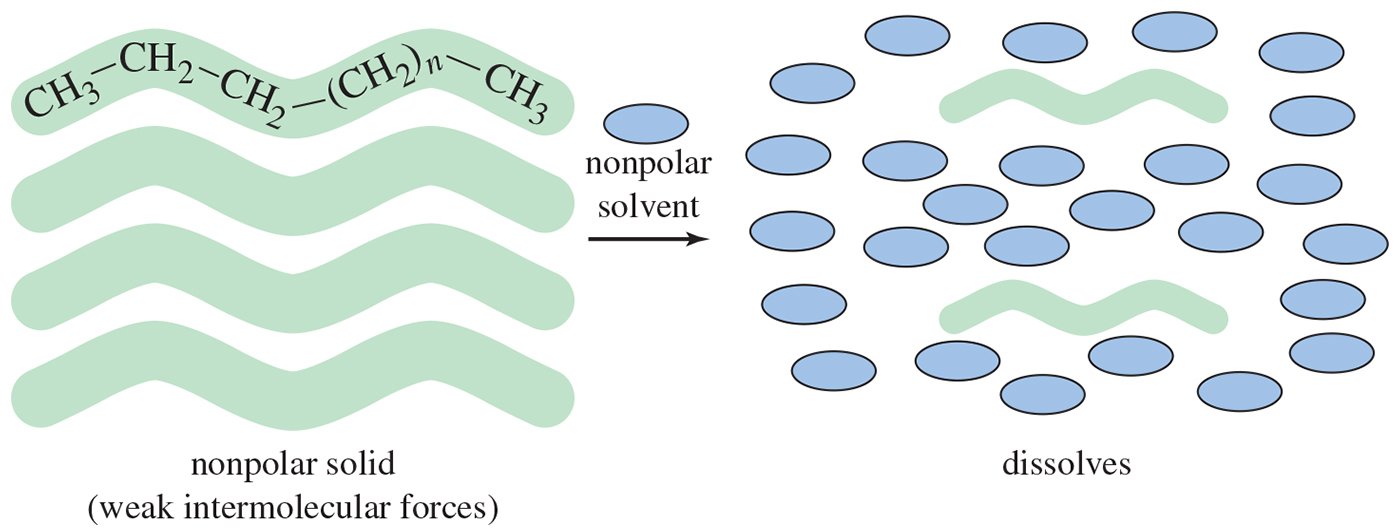 [Speaker Notes: Chapter 2, Figure 2.8]
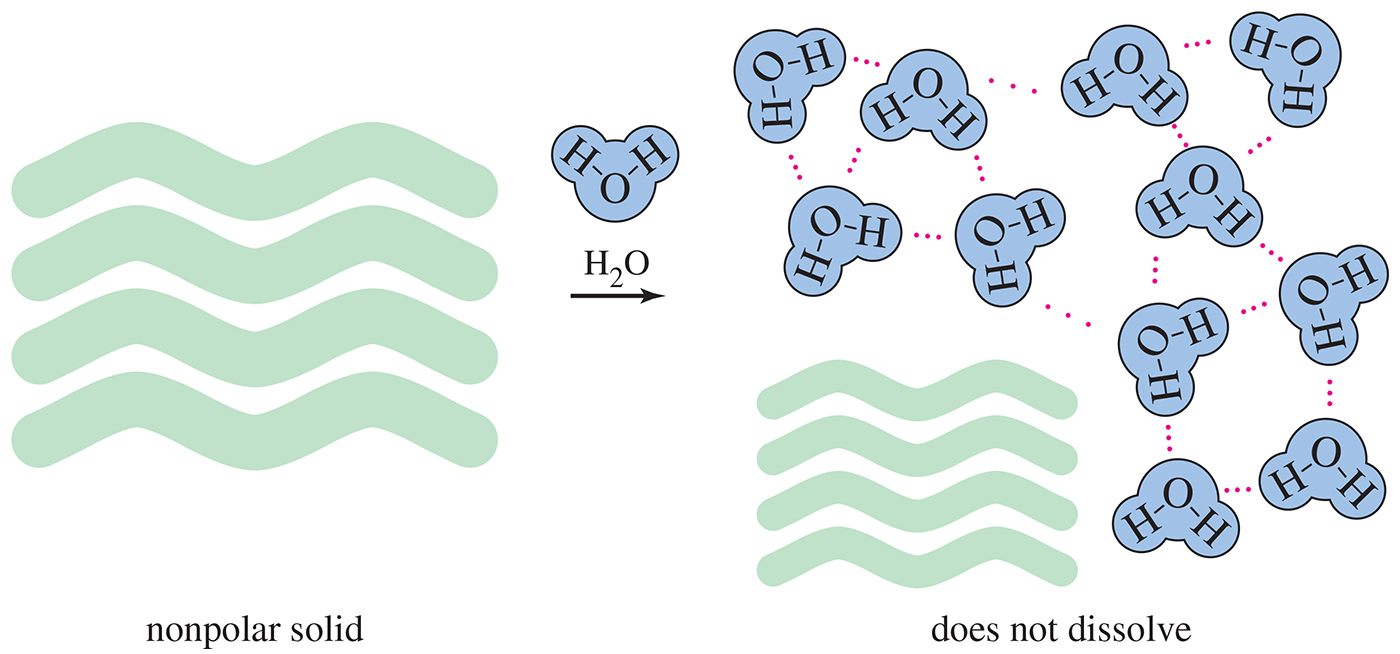 [Speaker Notes: Chapter 2, Figure 2.9]
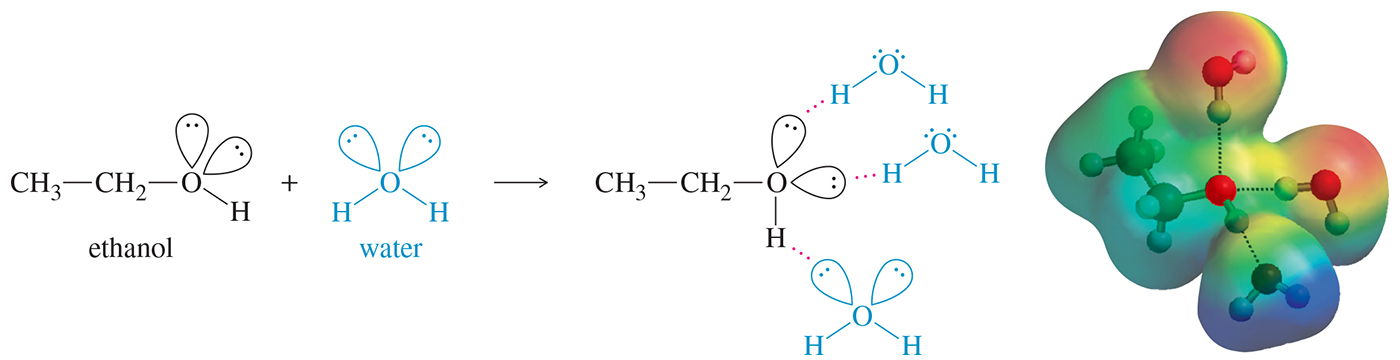 [Speaker Notes: Chapter 2, Figure 2.10]
Definitions of Acids/Bases
Dissociation in H2OArrhenius Acid forms H3O+Bronsted-Lowry Acid donates a H+
Brønsted-Lowry Acids and Bases
Brønsted-Lowry acids are any species that donate a proton. 
Brønsted-Lowry bases are any species that can accept a proton.
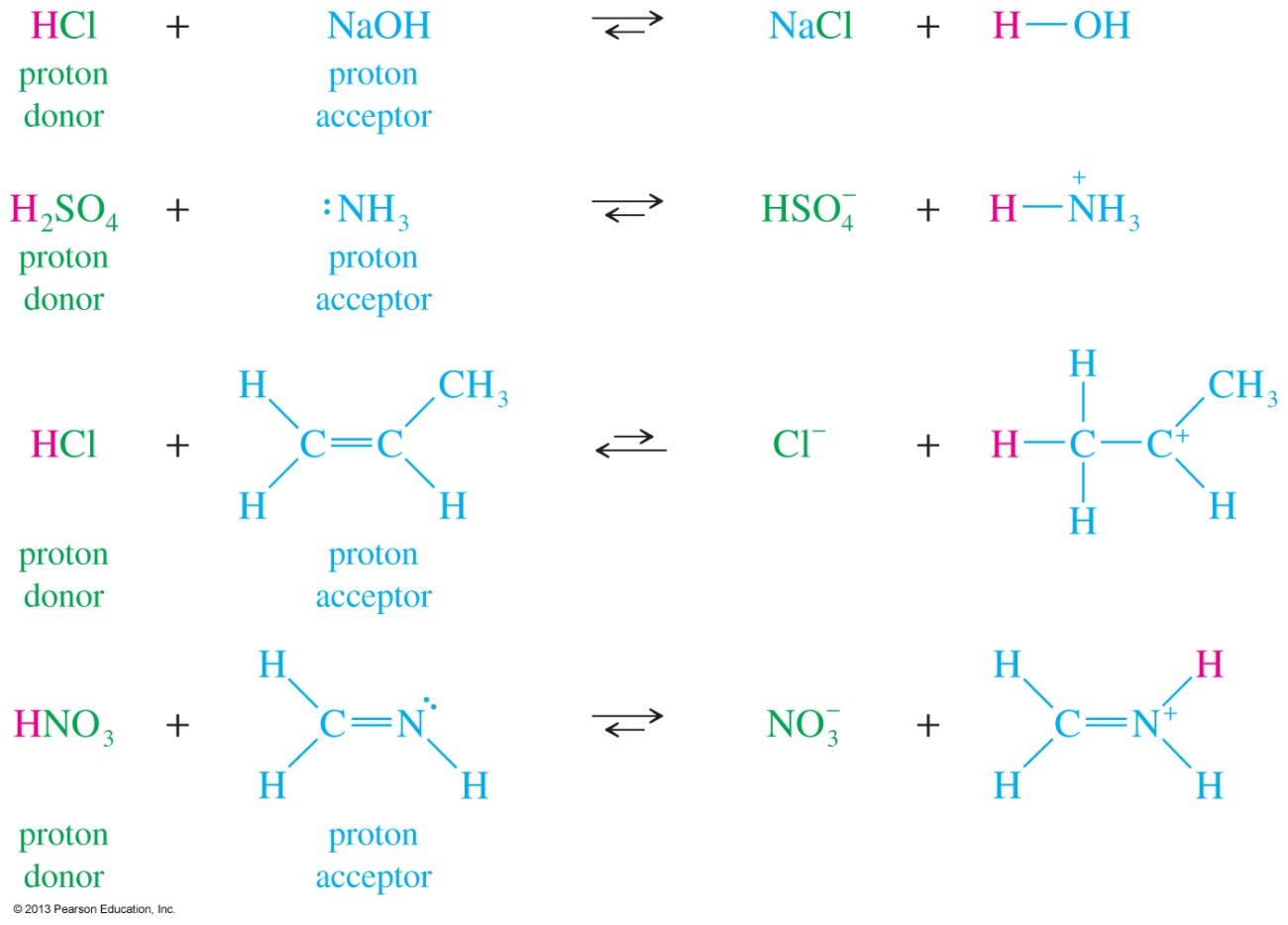 Chapter 1
30
[Speaker Notes: File Name: AAAKPBJ0
Figure: 01-07-038un.jpg]
Conjugate Acids and Bases
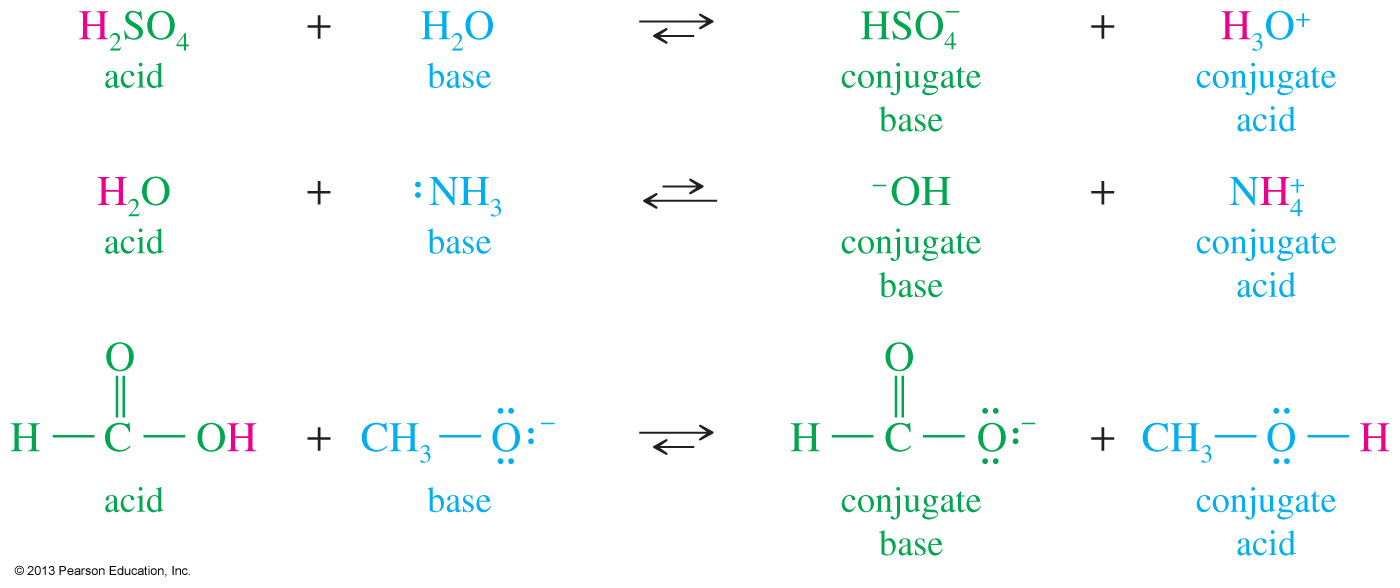 Conjugate acid: when a base accepts a proton, it becomes an acid capable of returning that proton.  
Conjugate base: when an acid donates its proton, it becomes capable of accepting that proton back.
Chapter 1
31
[Speaker Notes: File Name: AAAKPBK0
Figure: 01-07-039un.jpg]
Acid Strength defined by pKa
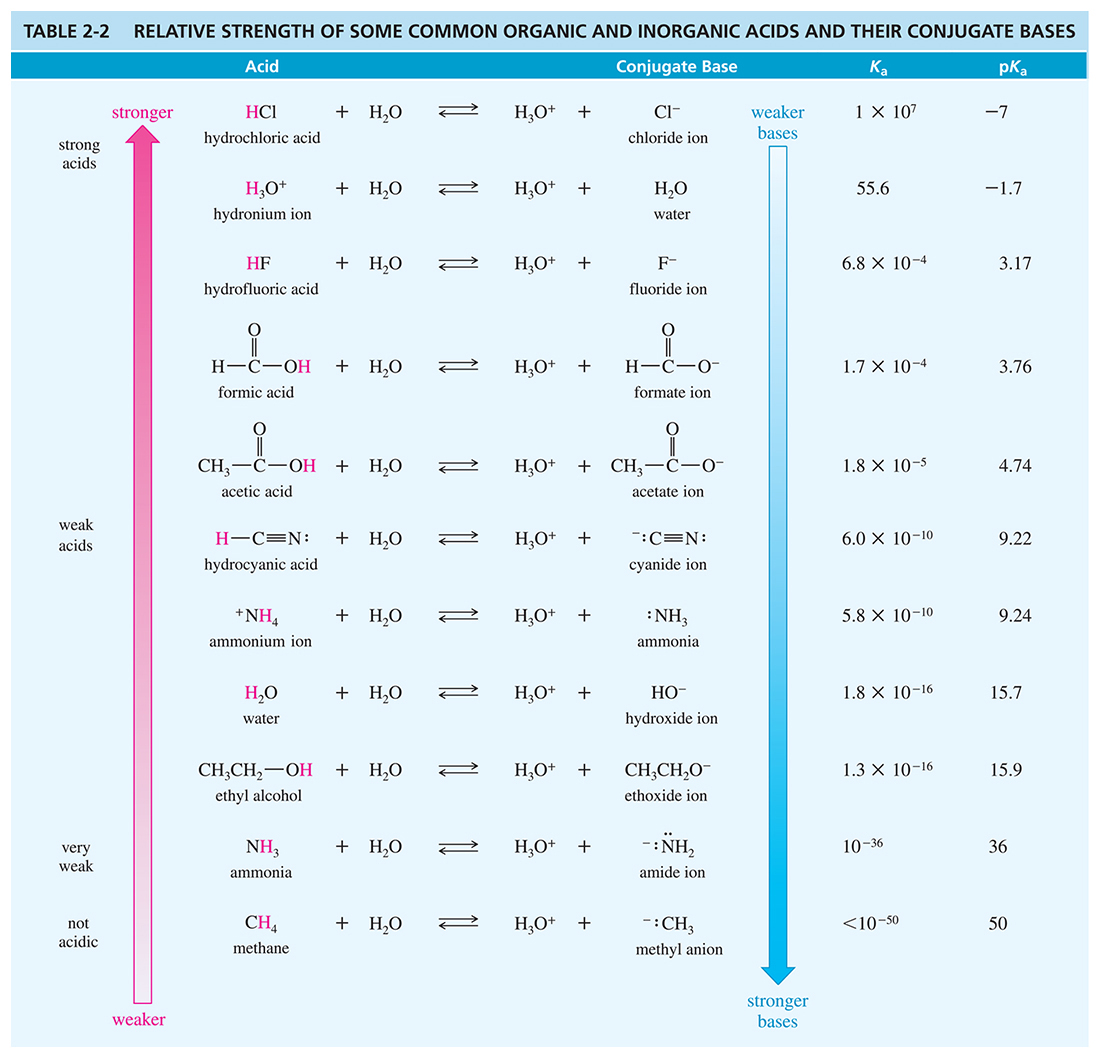 [Speaker Notes: Chapter 2, Table 2.2]
Stronger Acid Controls Equilibrium
Reaction Described with Arrows
Equilibrium Reactions
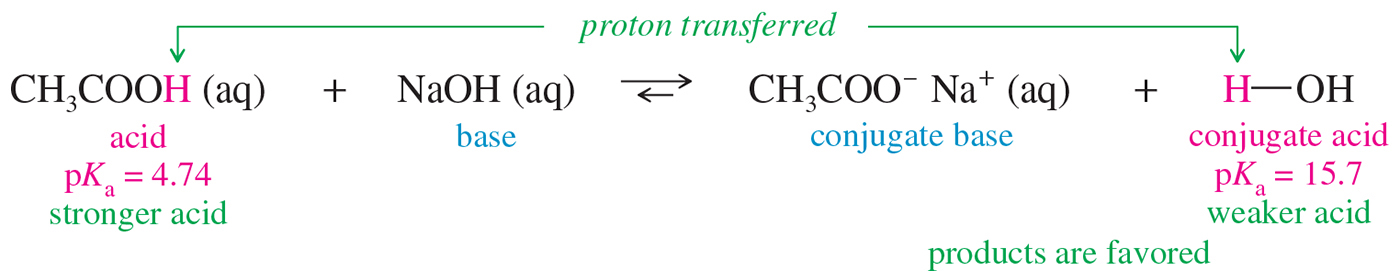 [Speaker Notes: Chapter 2, Unnumbered Figure 2, Page 73]
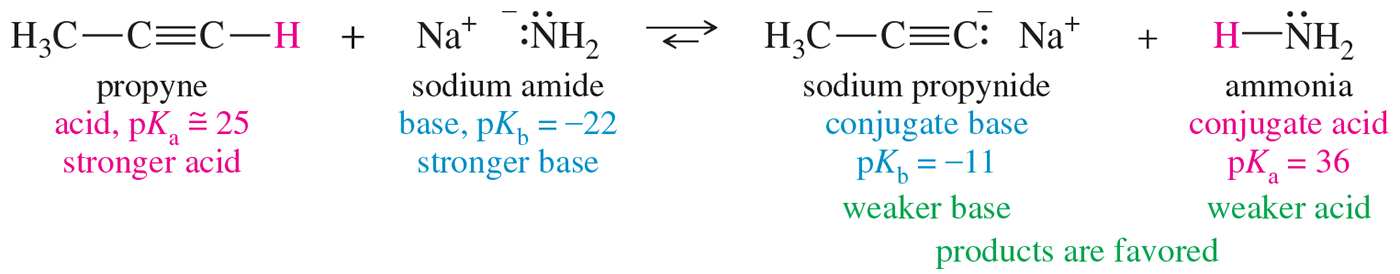 [Speaker Notes: Chapter 2, Unnumbered Figure 2, Page 75]
Identify the Acid and Base
Equilibrium Favors Reactants
The Effect of Resonance on pKa
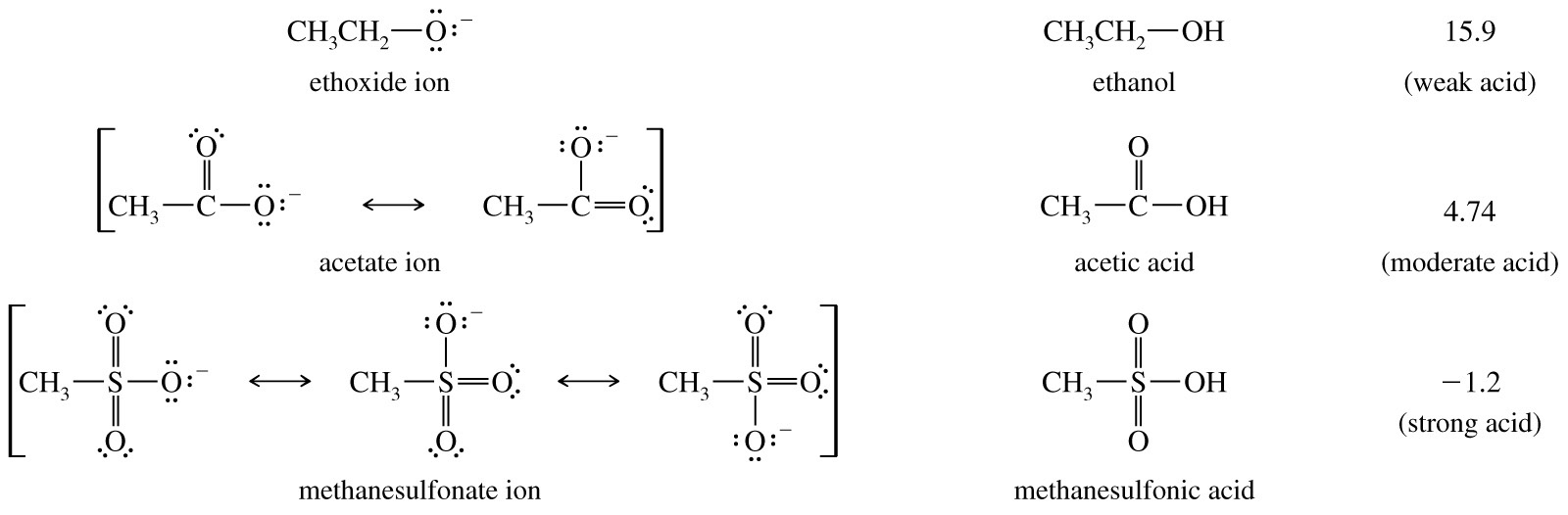 Effect of Electronegativity on pKa
As the bond to H becomes more polarized, H becomes more positive and the bond is easier to break.
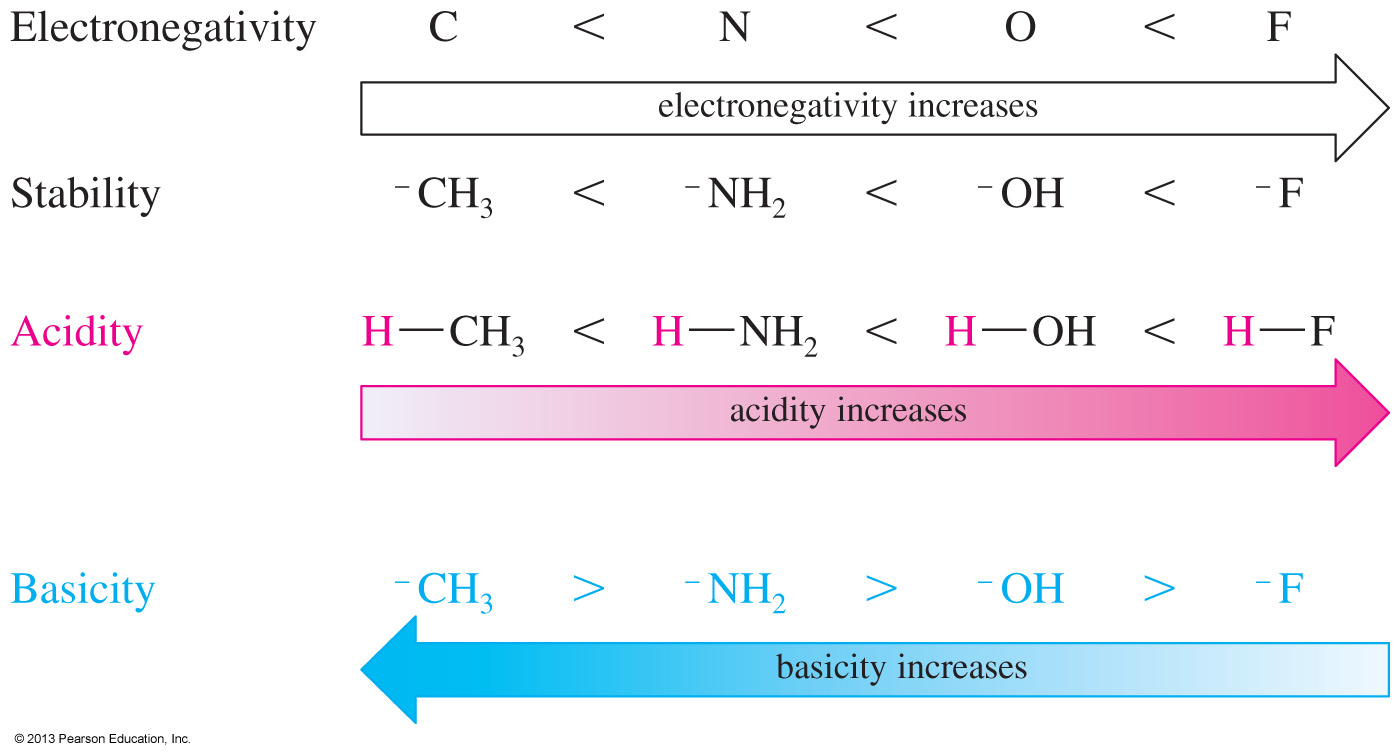 Chapter 1
42
[Speaker Notes: File Name: AAAKPBV0
Figure: 01-07-052un.jpg]
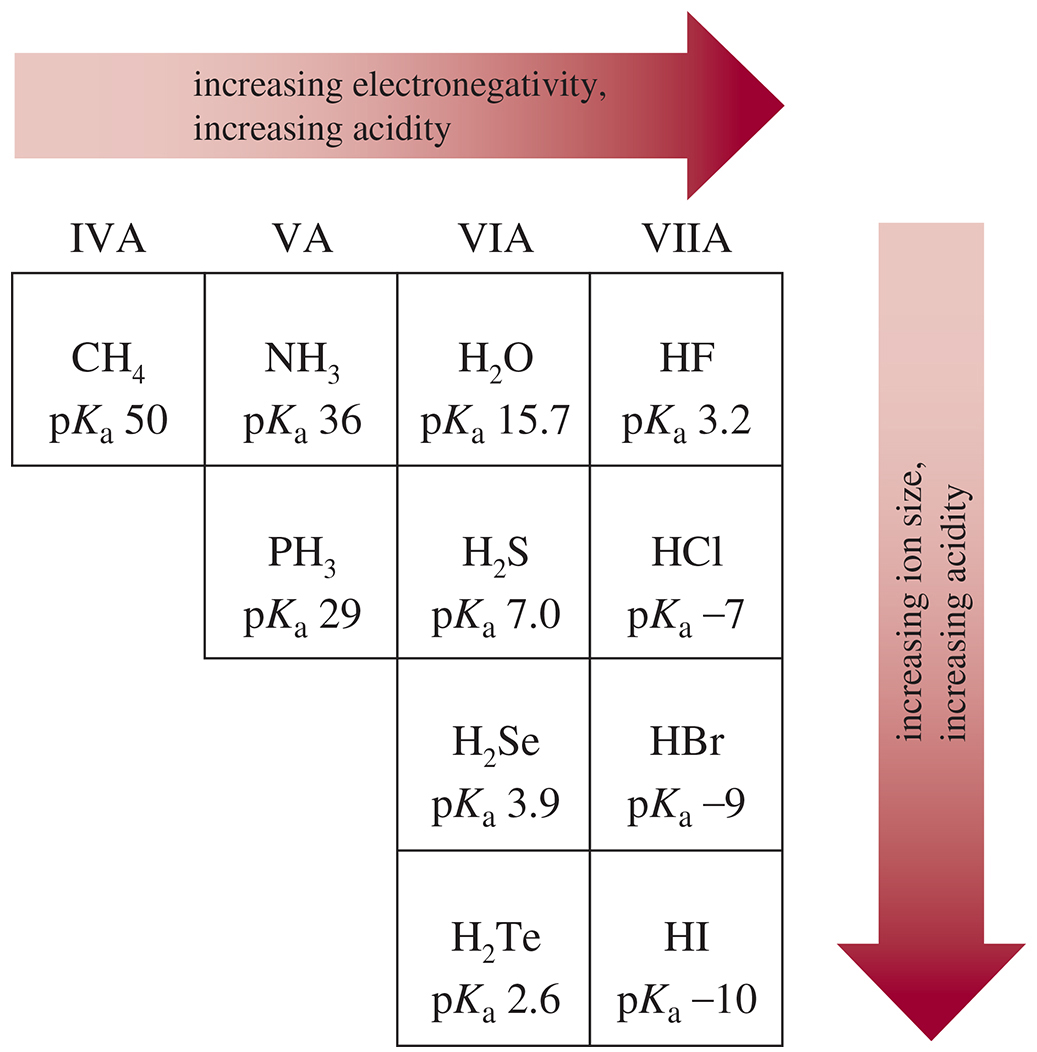 [Speaker Notes: Chapter 2, Figure 2.11]
Effect of Size on pKa
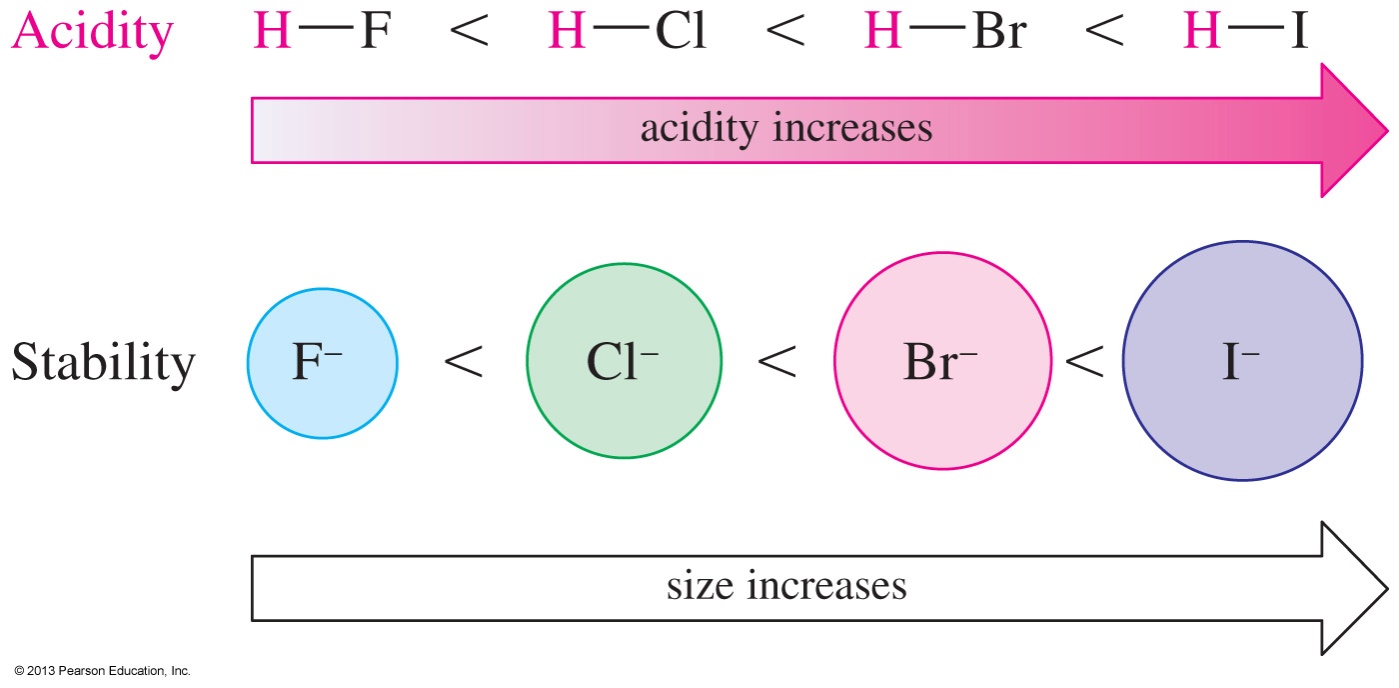 As size increases, the H is more loosely held and the bond is easier to break.
A larger size also stabilizes the anion.
Chapter 1
44
[Speaker Notes: File Name: AAAKPBV1
Figure: 01-07-052.1UN.jpg]
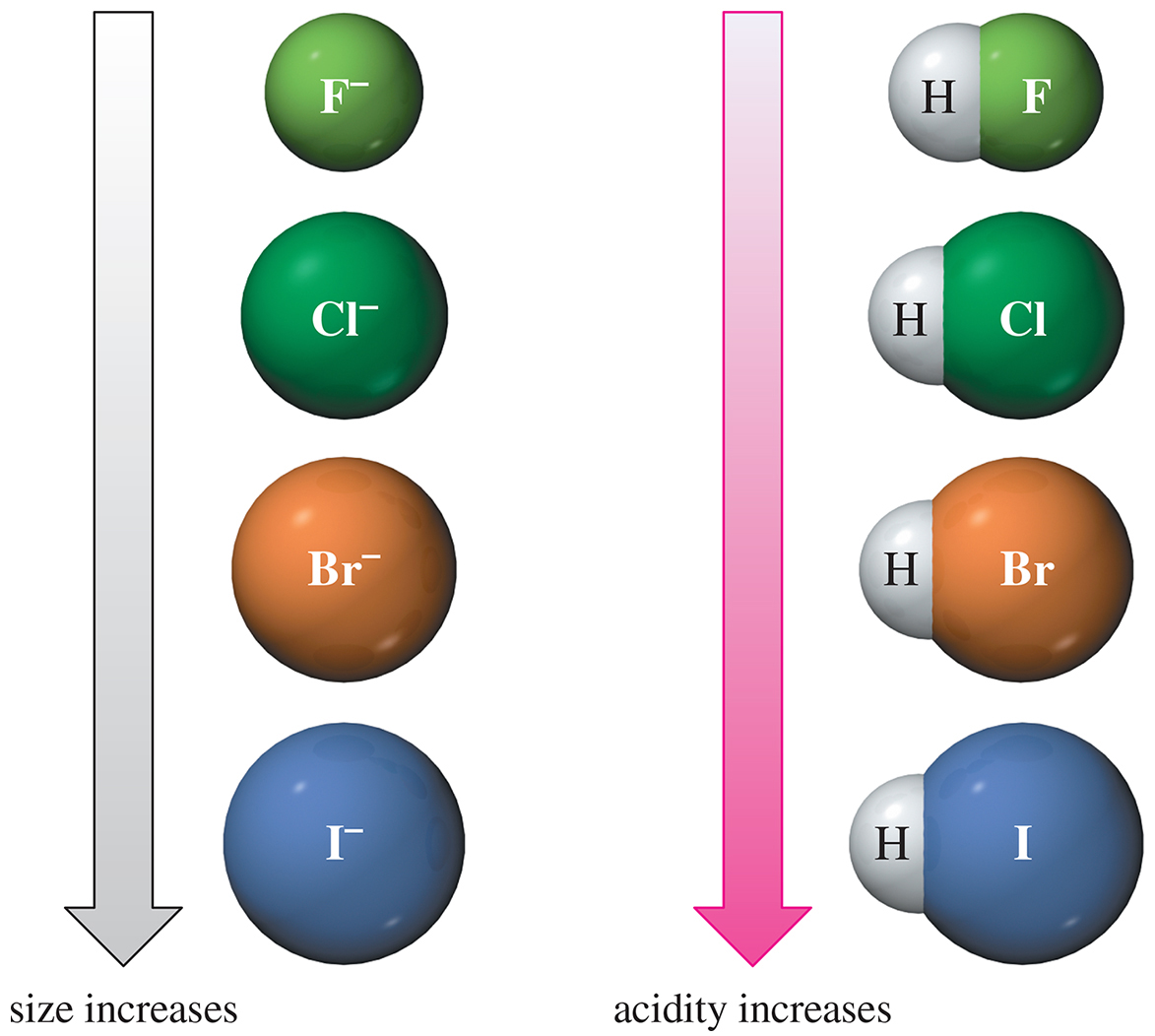 [Speaker Notes: Chapter 2, Unnumbered Figure 2, Page 79]
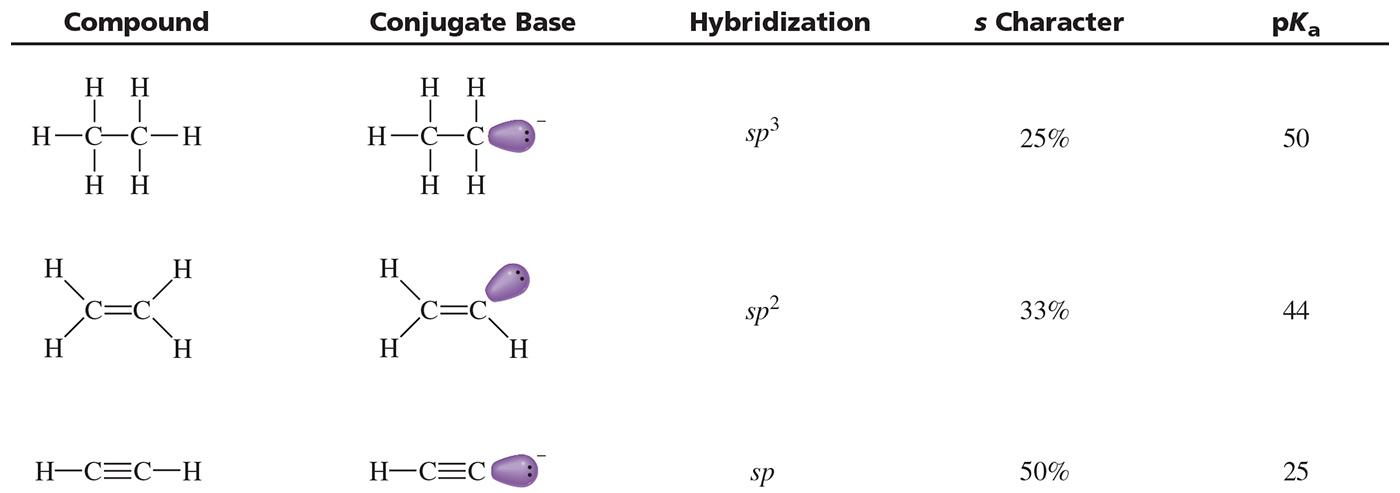 [Speaker Notes: Chapter 2, Unnumbered Table, Page 82]
Lewis Acids and Lewis Bases
Lewis bases are species with available electrons than can be donated to form a new bond.
Lewis acids are species that can accept these electrons to form new bonds.
Since a Lewis acid accepts a pair of electrons, it is called an electrophile.
Chapter 1
47
Nucleophiles and Electrophiles
Nucleophile: Donates electrons to a nucleus with an empty orbital (same as Lewis Base)
Electrophile: Accepts a pair of electrons (same as Lewis Acid)
When forming a bond, the nucleophile attacks the electrophile, so the arrow goes from negative to positive.
When breaking a bond, the more electronegative atom receives the electrons.
Chapter 1
48
Nucleophiles and Electrophiles
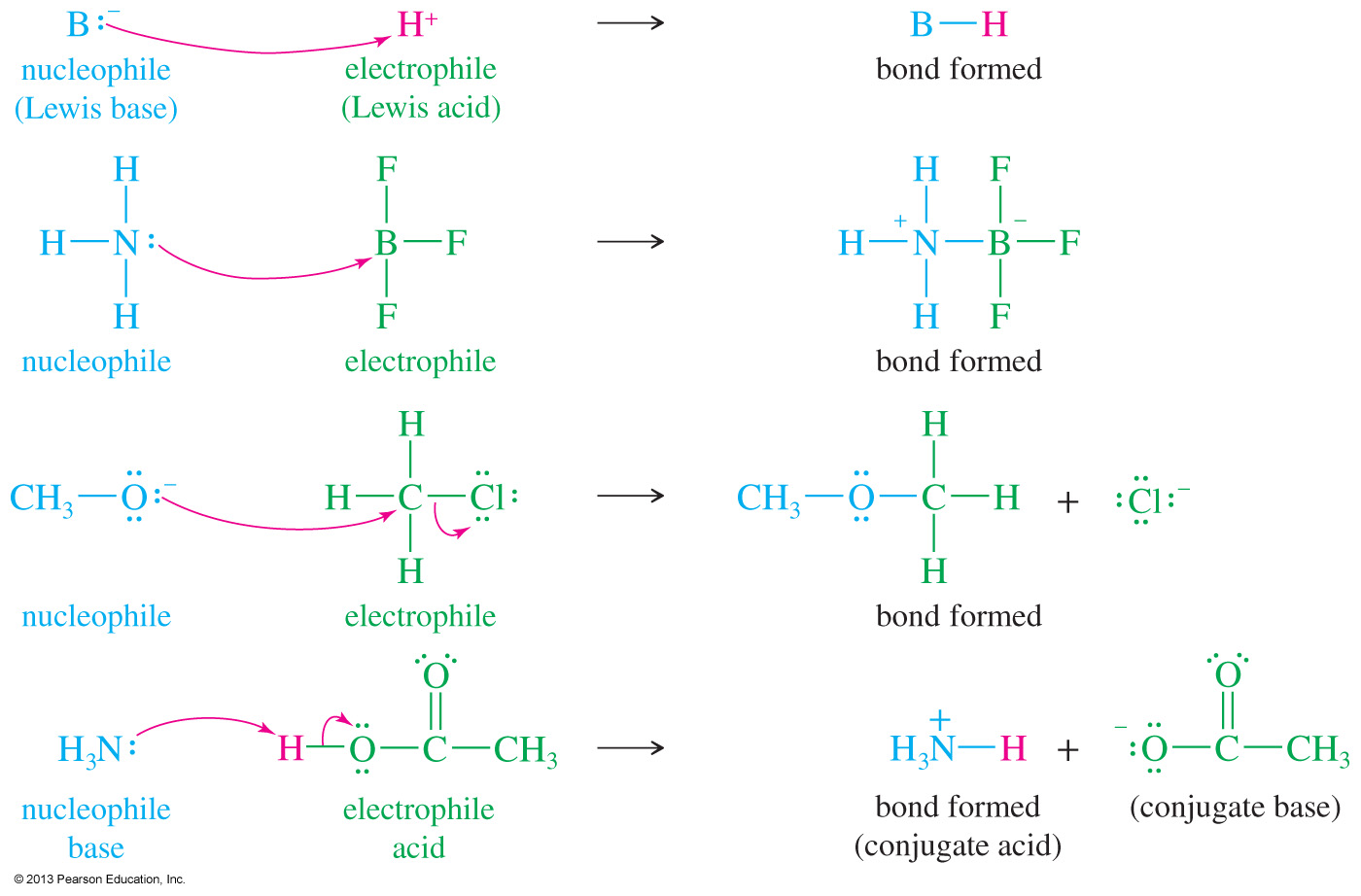 Chapter 1
49
[Speaker Notes: File Name: AAAKPBY0
Figure: 01-07-055un.jpg]